Highlights from Singapore on Targeted Therapies in NSCLC
Charu Aggarwal, MD, MPHUniversity of PennsylvaniaPhiladelphia, PAPatrick Forde MDCo-Director, Division of Upper Aerodigestive MalignanciesJohns Hopkins UniversityBaltimore, MD
Resource Information
About This Resource
These slides are one component of a continuing education program available online at MedEd On The Go titled Key NSCLC Data from Singapore and Madrid: Implications to Practice

Program Learning Objectives:
Evaluate recent practice-changing data to inform treatment strategies for patients with NSCLC

MedEd On The Go®
www.mededonthego.com
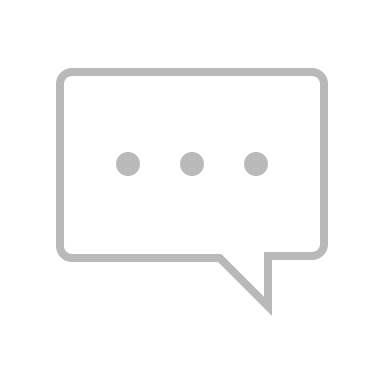 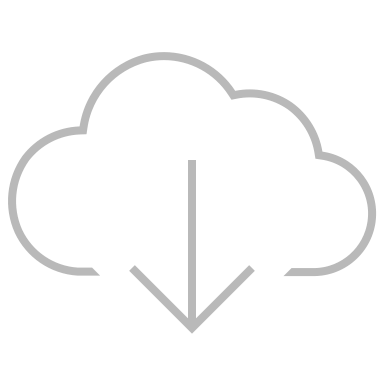 This content or portions thereof may not be published, posted online or used in presentations without permission.
This content can be saved for personal use (non-commercial use only) with credit given to the resource authors.
To contact us regarding inaccuracies, omissions or permissions please email us at support@MedEdOTG.com
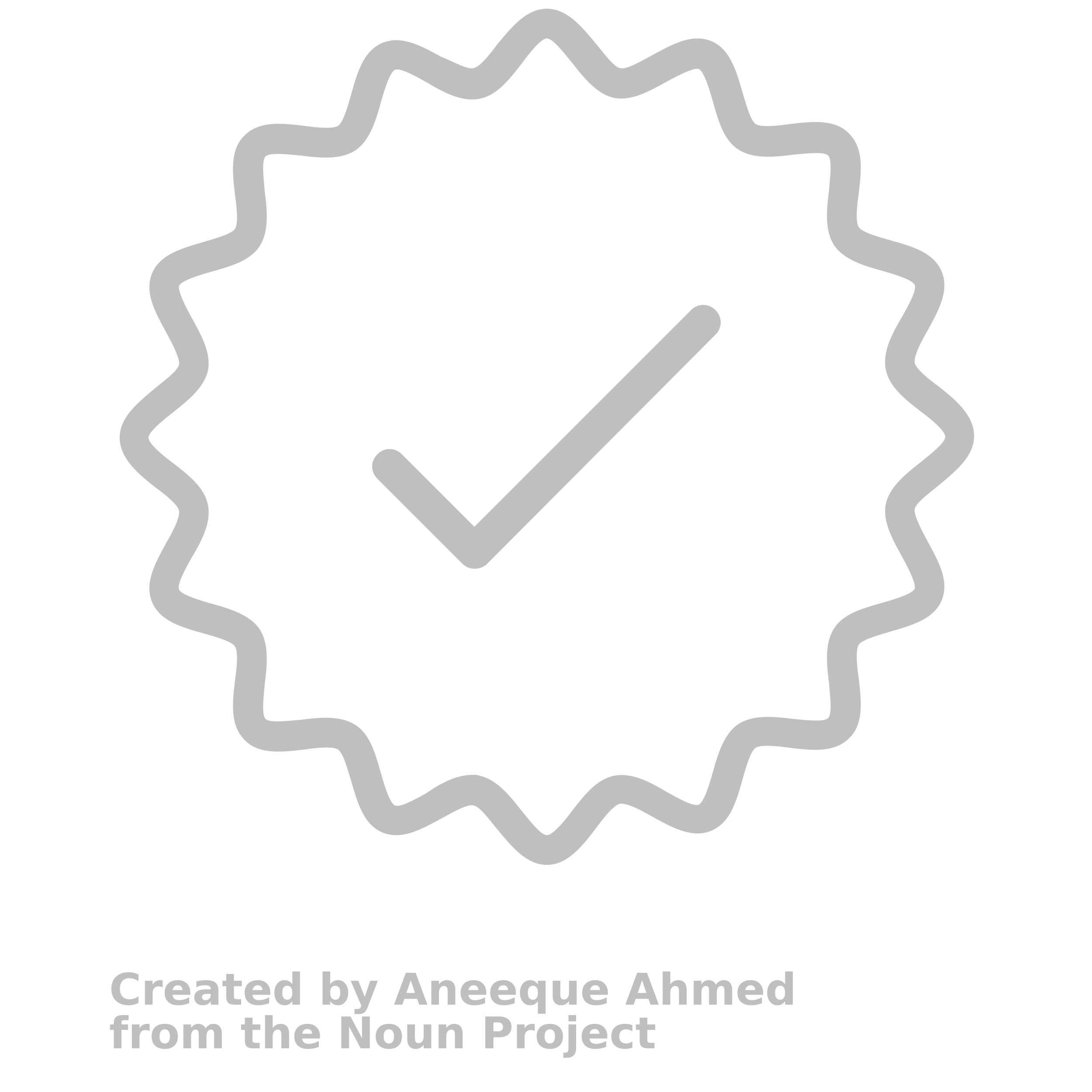 Disclaimer
The views and opinions expressed in this educational activity are those of the faculty and do not necessarily represent the views of Total CME, LLC, the CME providers, or the companies providing educational grants. This presentation is not intended to define an exclusive course of patient management; the participant should use their clinical judgment, knowledge, experience, and diagnostic skills in applying or adopting for professional use any of the information provided herein. Any procedures, medications, or other courses of diagnosis or treatment discussed or suggested in this activity should not be used by clinicians without evaluation of their patient's conditions and possible contraindications or dangers in use, review of any applicable manufacturer’s product information, and comparison with recommendations of other authorities. Links to other sites may be provided as additional sources of information.
Targeted Therapies in NSCLC
Janne PA, et al. Osimertinib With /Without Platinum-based Chemotherapy As First-line Treatment Of Patients With EGFRm Advanced NSCLC (FLAURA2). PL03.13.
Cho BC, et al. Repotrectinib in patients with ROS1 fusion positive non small cell lung cancer: update from the pivotal phase 1/2 TRIDENT 1 trial. OA03.06.
Lee SH, et al. Amivantamab, Lazertinib Plus Platinum-based Chemotherapy in Post TKI EGFR mutated Advanced NSCLC: Updated Results From CHRYSALIS 2. MA13.06.
Leighl NB, et al. Amivantamab in Patients With Advanced NSCLC and MET Exon 14 Skipping Mutation: Results From the CHRYSALIS Study. OA21.04.
Gadgeel S, et al. KRYSTAL-1: Two-Year Follow-Up of Adagrasib (MRTX849) Monotherapy in Patients with Advanced/Metastatic KRASG12C-Mutated NSCLC. MA06.04.
Clarke JM, et al. CodeBreaK 101: Safety and Efficacy of Sotorasib with Carboplatin and Pemetrexed in KRAS G12C Mutated Advanced NSCLC. MA06.05.
Janne PA, et al. Trastuzumab Deruxtecan in Patients With HER2 Mutant Metastatic Non-Small Cell Lung Cancer: Primary Results of DESTINY Lung02. MA13.10.
Yu HA, et al. Patritumab Deruxtecan (HER3-DXd) in EGFR Mutated NSCLC Following EGFR TKI and Platinum Based Chemotherapy: HERTHENA Lung01. OA05.03.
Papadopoulos KP, et al. Datopotamab Deruxtecan (Dato-DXd) + Durvalumab Carboplatin in Advanced/Metastatic NSCLC: Initial Results from the Phase 1b TROPION Lung04 Study. OA05.06.
Cho BC, et al. Sacituzumab Govitecan + Pembrolizumab in 1L Metastatic Non-Small Cell Lung Cancer: Preliminary Results of the EVOKE 02 Study. OA05.04.
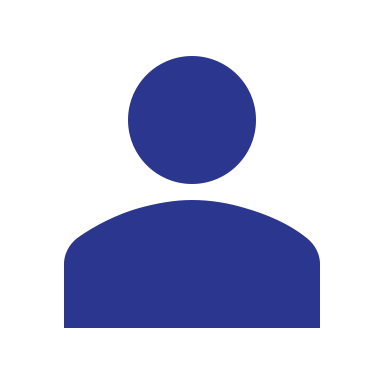 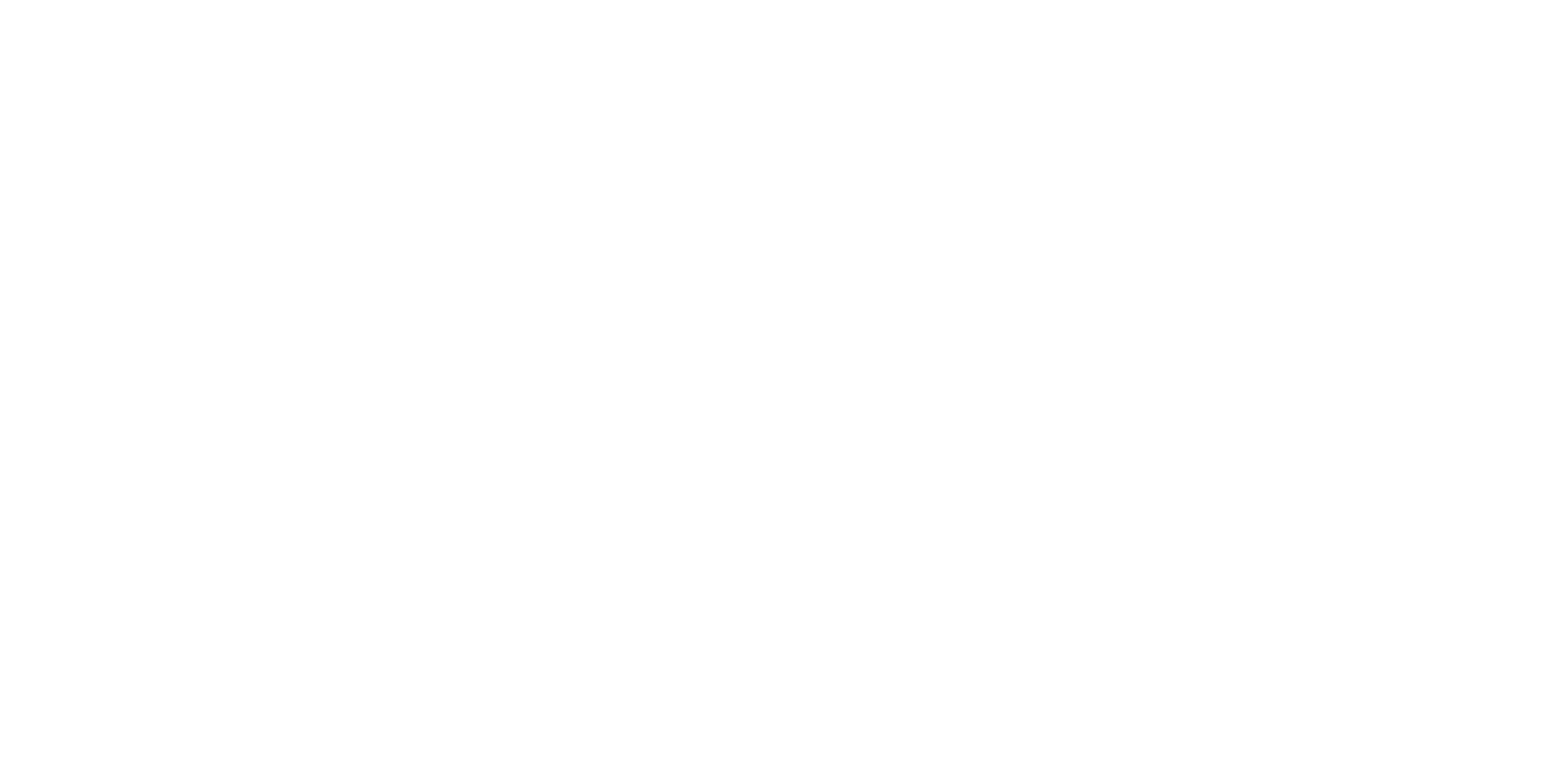 Looking for more resources on this topic?
CME/CE in minutes
Congress highlights
Late-breaking data
Quizzes
Webinars
In-person events
Slides & resources
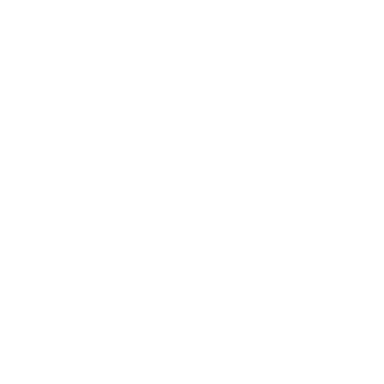 www.MedEdOTG.com